AllerStat
Naina Rao, Kavi Shah, Aakash Pai, 
Simar Bhalla, Parakh Jaggi
November 4, 2012
Type of Company: C Corporation  
Date of Incorporation: September 26th, 2012
State of Incorporation: Texas
Problem
Allergies are a widespread problem 

Fifth leading chronic disease for adults and 3rd for children
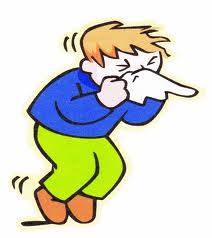 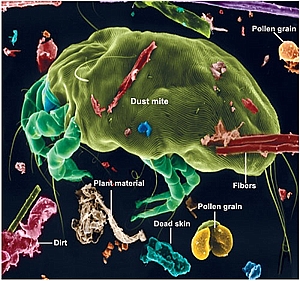 Solution
Our device will be identifying the allergens in the air

Inflammation will be reduced significantly as a result of this detection 

The device would provide victims simple solution to a deleterious problem
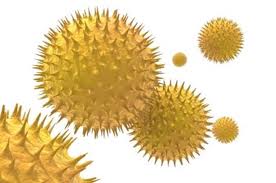 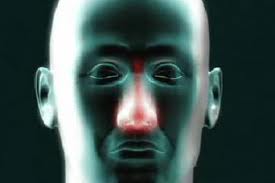 Business Value
There is no product out on the market that actually indentifies allergens in a room
Only preventative products that fix the problem after the damage is done
We  offer a device to solve this issue that allows consumers to specify the allergens in their environments and solve the problem
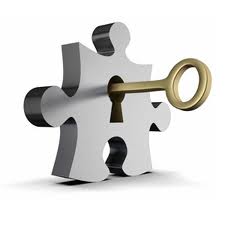 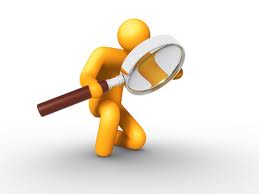 Competition and Barriers to Entry
Honeywell-
At present, Honeywell, in addition to other popular A/C companies, have devices on the market that purify air through filtration. 
However: 
These devices are expensive and only act as preventative measures.
Not only will our product be inexpensive, but it will have better mobility and be a more convenient option.
Technology
Our current product is designed to be a semi-permanent fixture that hooks on to room walls and tracks allergen levels in the room.
We have made the product USB friendly 
The user can plug in the sensor into their electronic device for the results or view on touch screen
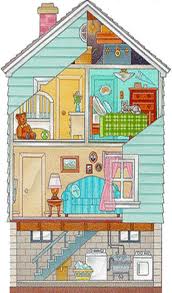 Personal with screen (Device #1)
This product will include a touch screen through which individuals can immediately access the allergens present in the air and effect methods of removing the allergens. 
This will require no alternate connection with another device
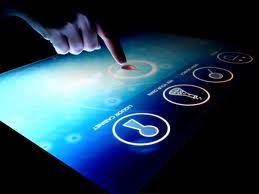 Product
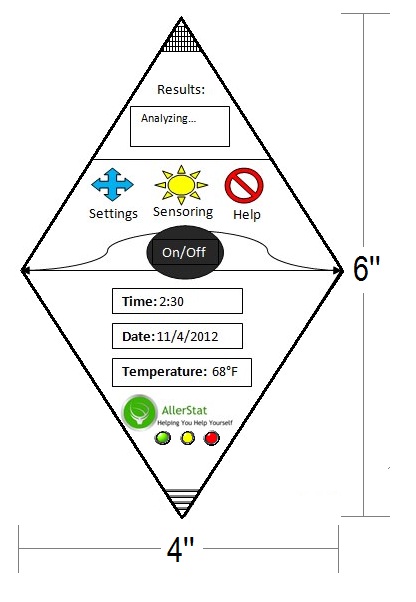 Product Evolution
Our 2nd and 3rd product are in the research stage of development
The 2nd product is not going to include the touch screen and will be cheaper
The 3rd product includes a central control unit that displays the statuses of multiple AllerStats placed throughout the building.
Operational Plan
We are raising $2m in Series A capital, no additional capital anticipated for positive cash flow 
First revenue in June 2013
The company will be profitable by end of 2013 
Detailed operational plan available
Total Available Market and Sales Addressable Market
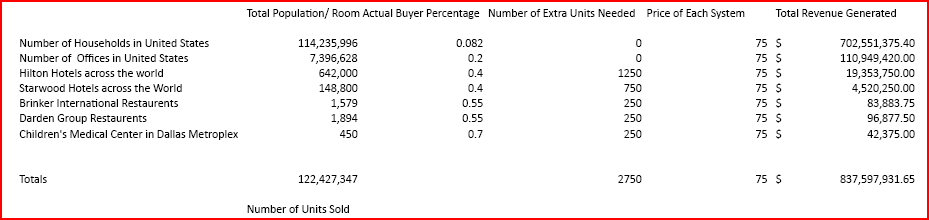 Enormous market potential
Unfair advantage due to our relationships  in Hotel industry
Worldwide potential
Head Count
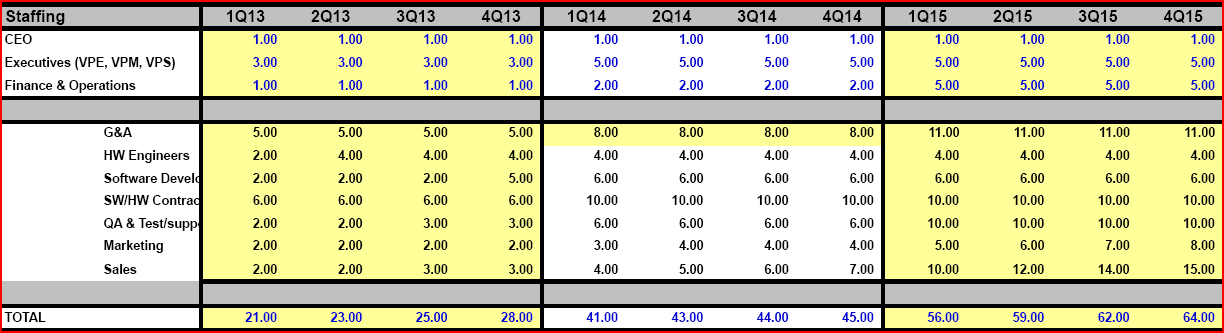 Lean operation until cash flow positive
Growth will only be based on results
Revenue and GM
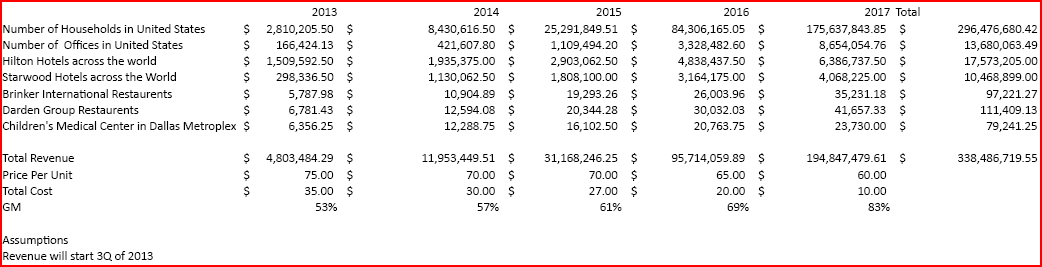 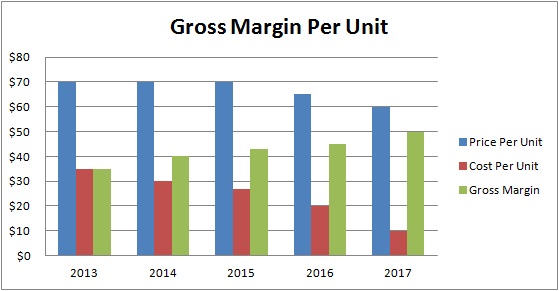 Healthy gross margins because of cost structure and price the market can bear
Projections are a fraction of sales addressable market
Expenses
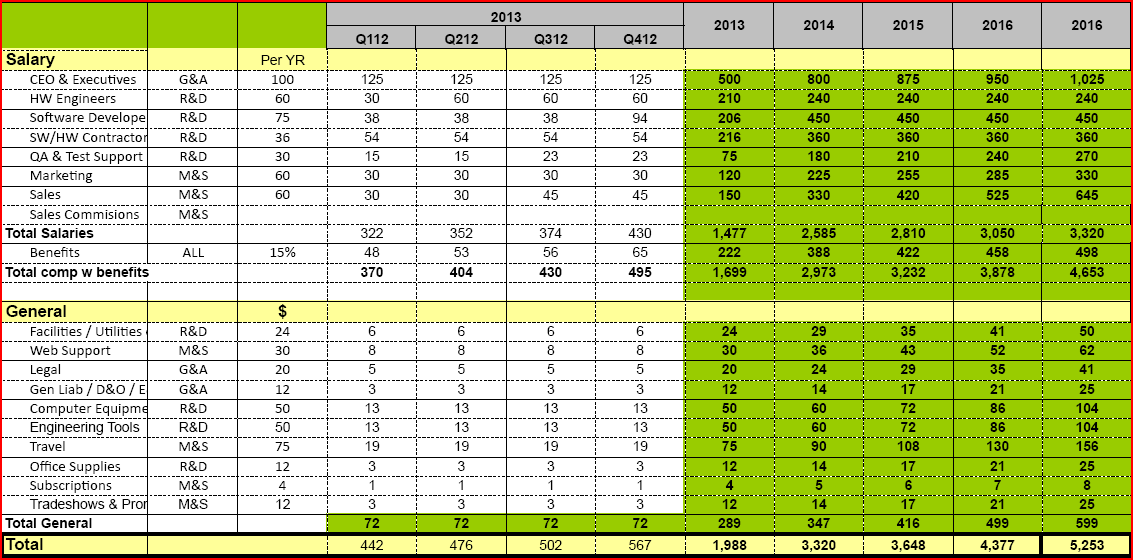 Profit and Loss
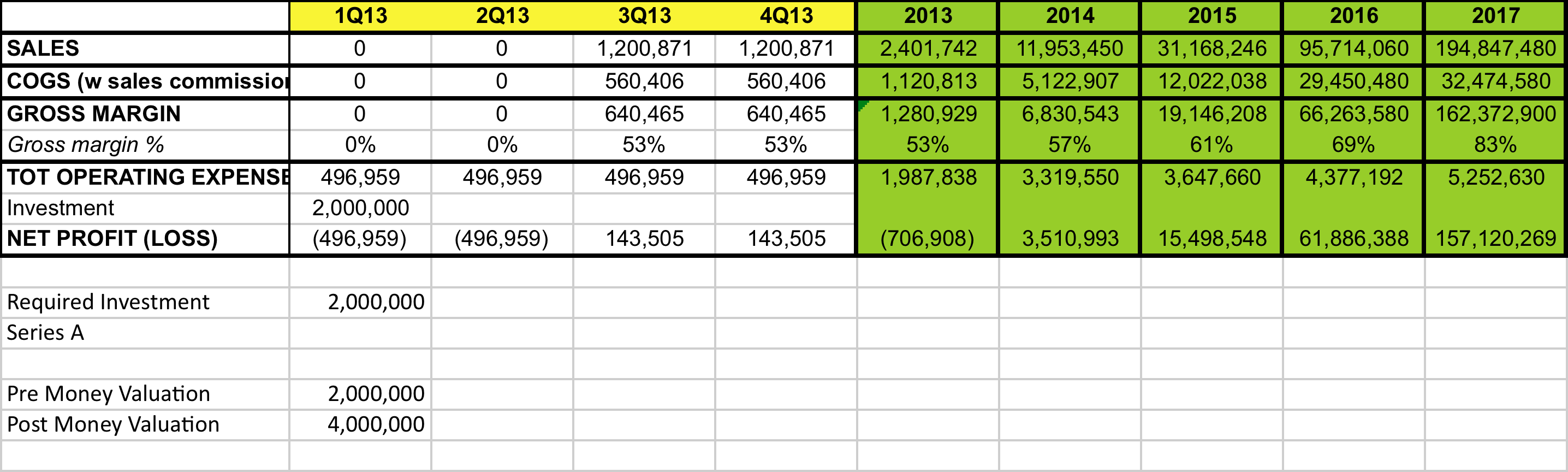 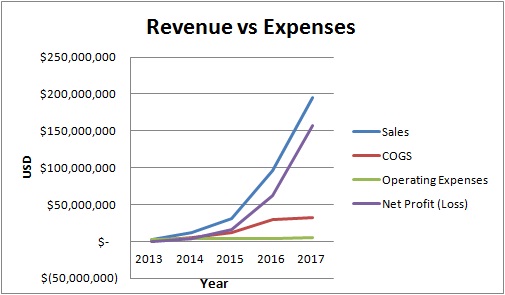 Company profitable by 3rd Q 2013
Excellent Rate of Return to the
     investors
Exit Strategy
We plan on an initial public offering 
Market share will reach about 20% 
Estimated to occur in year 4 or 5
Management and Advisory Board
Management 
Naina Rao- CEO
Parakh Jaggi- COO
Kavi Shah- CTO
Aakash Pai- VP of Marketing and Sales 
Simar Bhalla- VP of Engineering

Advisory Board 
The advisory board consists of  
Pawan Jaggi, Founder, Chairman at www.goambition.com
Ram Viswanathan, President & CEO, Nathan Research, Inc.
Lynne Doughtery, Senior VP, Owner & Franchise Services, Starwood Hotels
Christopher J. Nassetta, Presient and CEO of Hilton Worldwide
Questions?
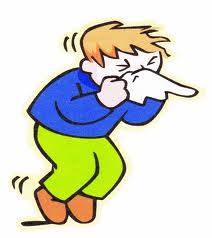